OrganisationABE
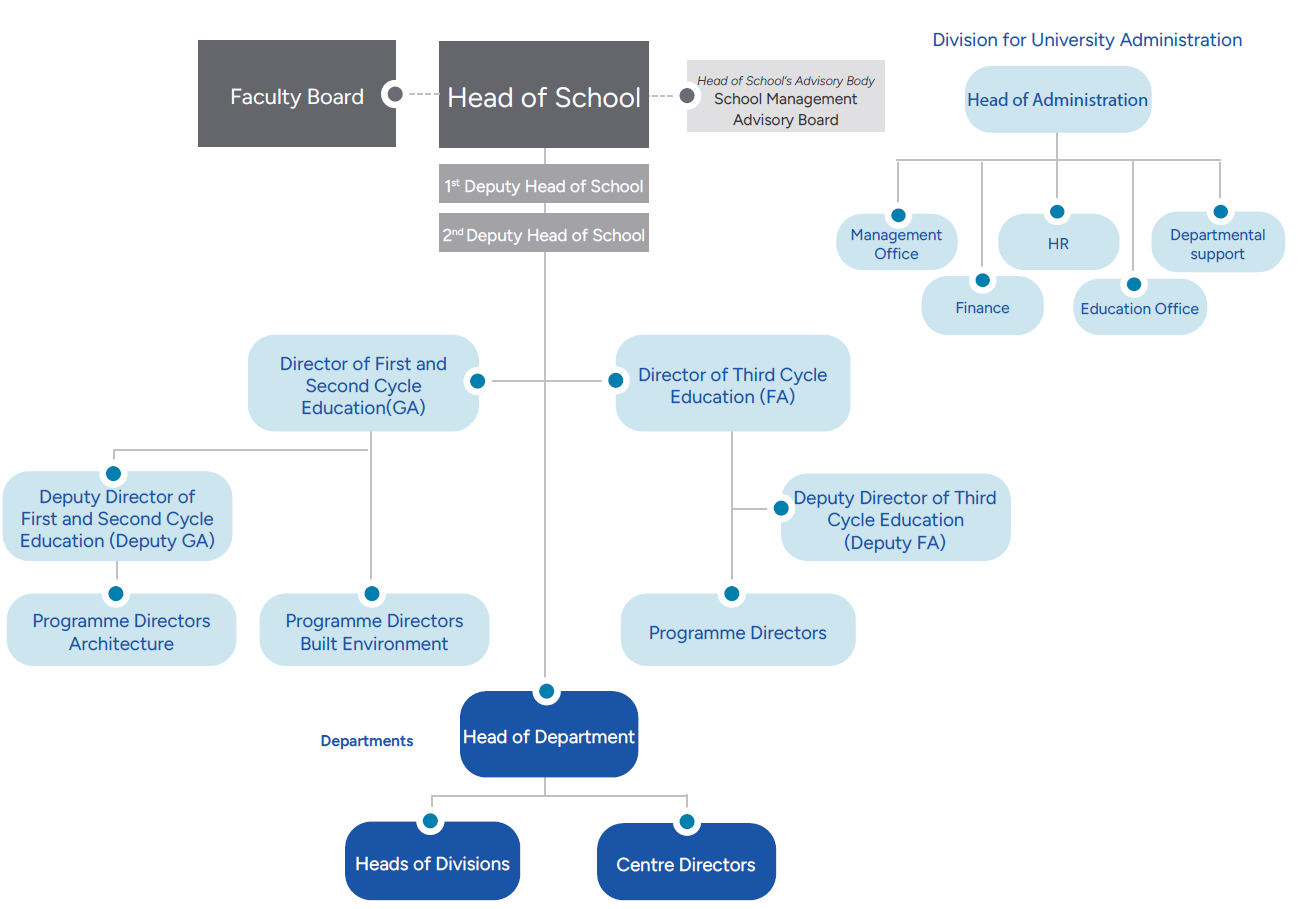 Organisation